НАУКОВО-МЕТОДИЧНИЙ ЦЕНТР ПРОФЕСІЙНО-ТЕХНІЧНОЇ ОСВІТИ В ХАРКІВСЬКІЙ ОБЛАСТІ
Підвищення кваліфікації педагогічних працівників: диверсифікація форм та суб’єктів
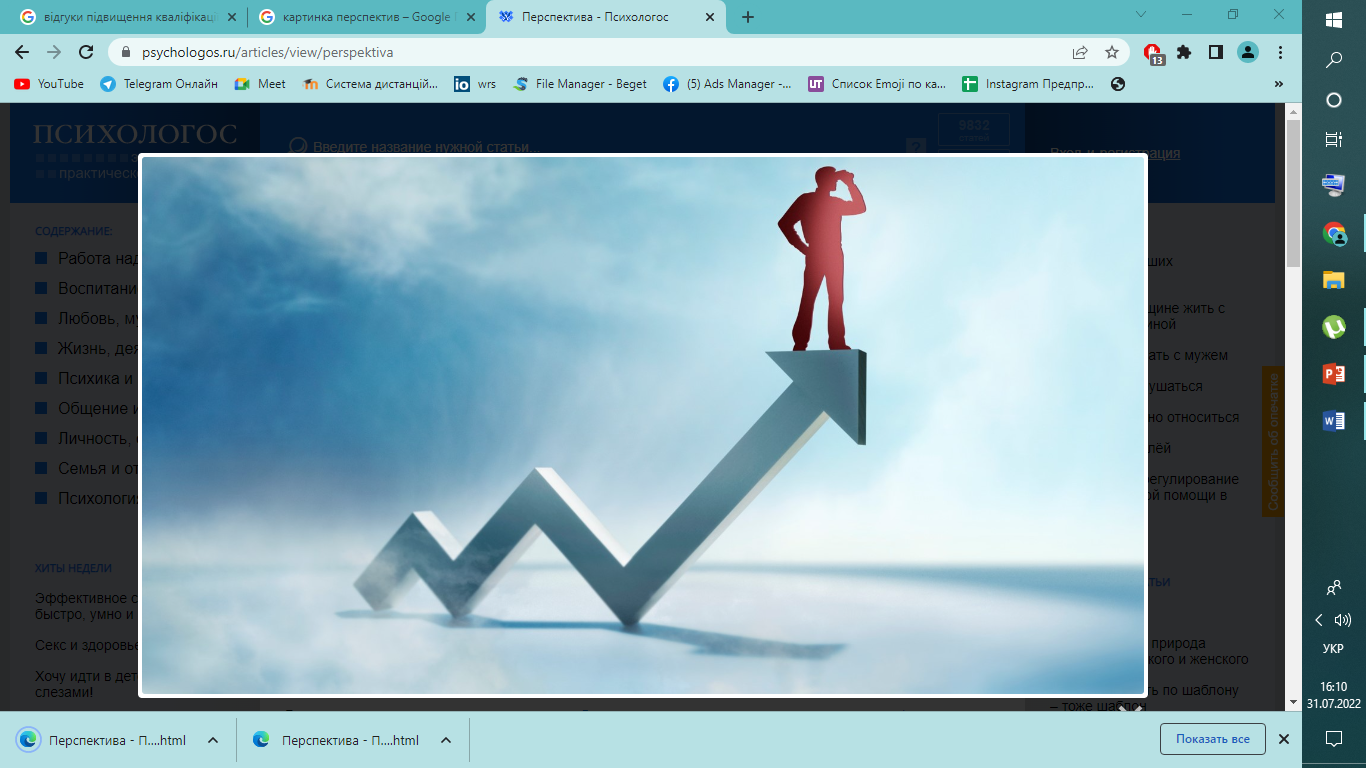 Целуйко Валентина, методист
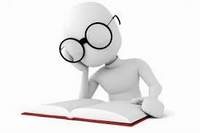 Нормативно-правові документи
Закон України «Про освіту» від 05.09.2017 №2145-VIII (із змінами)

Закон України «Про професійно-технічну освіту» від 10.02.1998 №103/98-ВР (із змінами)

Постанова Кабінету Міністрів України «Порядок підвищення кваліфікації педагогічних та науково-педагогічних працівників» від 21.08.2019 №800 (із змінами)

Лист Міністерства освіти і науки України  від 15.03.2022 № 1/3454 «Про перенесення атестації педагогічних працівників у 2022 році»
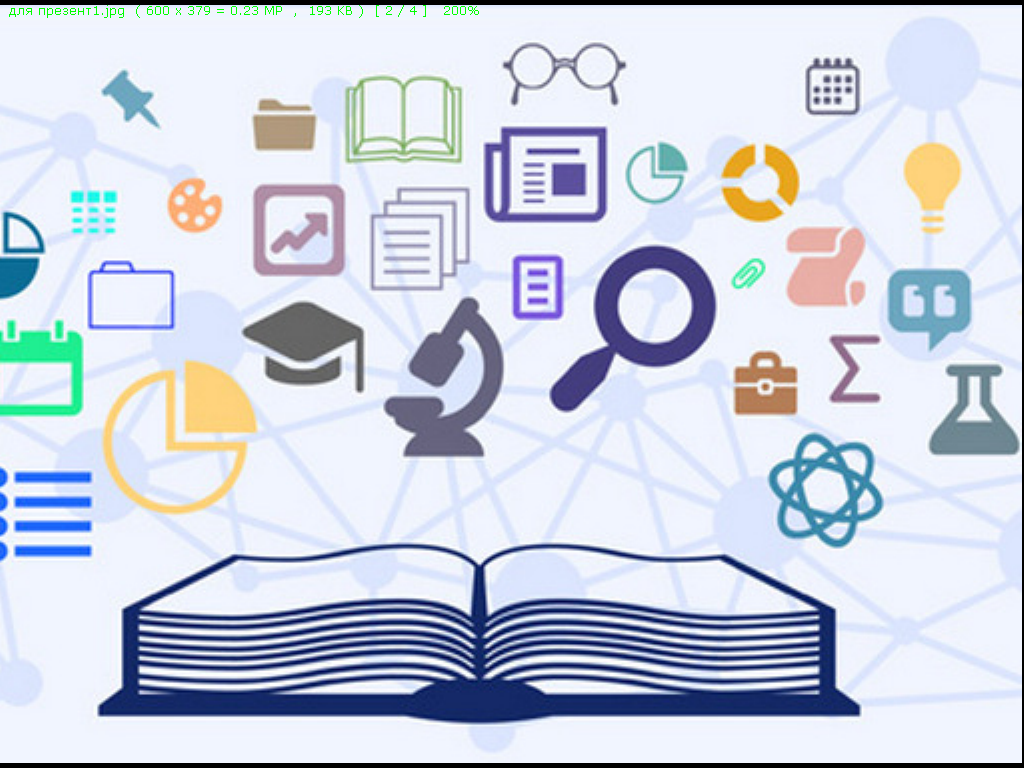 Критерії при затвердженні річного плану
Річний план
Фінансова можливість закладу
Потреби педагога
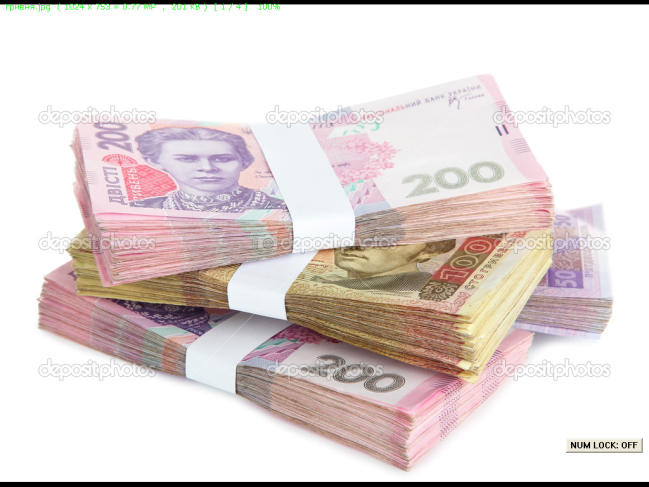 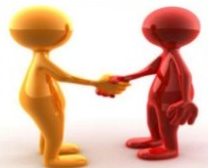 Алгоритм дій педагогічного працівника:
- подати пропозицію до плану підвищення кваліфікації на відповідний рік; 
- оформити заяву про направлення на підвищення кваліфікації; 
- оформити заяву про прийняття на підвищення кваліфікації; 
- оформити клопотання про визнання педагогічною радою результатів підвищення кваліфікації; 
- надати копії отриманих документів про підвищення кваліфікації.
НАПРЯМИ ПІДВИЩЕННЯ КВАЛІФІКАЦІЇ І КОМПЕТЕНТНОСТЕЙ
Розвиток професійних компетентностей (знання навчального предмета, фахових методик, технологій) .

 Формування у здобувачів освіти спільних для ключових компетентностей вмінь, визначених Законом України «Про освіту», а саме: 
- вільне володіння державною мовою; 
- здатність спілкуватися рідною (у разі відмінності від державної) та іноземними мовами; 
- математична компетентність; 
- компетентності у галузі природничих наук, техніки і технологій; 
- інноваційність; 
- екологічна компетентність; 
- інформаційно-комунікаційна компетентність; 
- навчання впродовж життя; 
- громадянські та соціальні компетентності, пов’язані з ідеями демократії, справедливості, рівності, прав людини, добробуту та здорового способу життя, з усвідомленням рівних прав і можливостей; 
- культурна компетентність; 
- підприємливість та фінансова грамотність; 
інші компетентності, передбачені стандартом освіти.

Психолого-фізіологічні особливості здобувачів освіти певного віку, основи андрагогіки .

Створення безпечного та інклюзивного освітнього середовища, особливості (специфіка) інклюзивного навчання, забезпечення додаткової підтримки в освітньому процесі дітей з особливими освітніми потребами .
	
Використання інформаційно-комунікативних та цифрових технологій в освітньому процесі, включаючи електронне навчання, інформаційну та кібернетичну безпеку.

Мовленнєва, цифрова, комунікаційна, інклюзивна, емоційно-етична компетентність. 

Розвиток управлінської компетентності (для керівників закладів освіти та їх заступників) .
	
Формування професійних компетентностей галузевого спрямування, опанування новітніми виробничими технологіями, ознайомлення із сучасним устаткуванням, обладнанням, технікою, станом і тенденціями розвитку галузі економіки, підприємства, організації та установи, вимогами до рівня кваліфікації працівників за відповідними професіями .
	
Формування педагогіки партнерства, дотримання академічної доброчесності, запобігання та припинення булінгу (цькування), порушення гідності дітей, формування у них культури нетерпимості до проявів дискримінації та корупції, надання дітям домедичної допомоги тощо .
Суб'єкти підвищення кваліфікації , де підвищували кваліфікацію педагогічні працівники ЗП(ПТ)О  у 2021/2022 н.р.
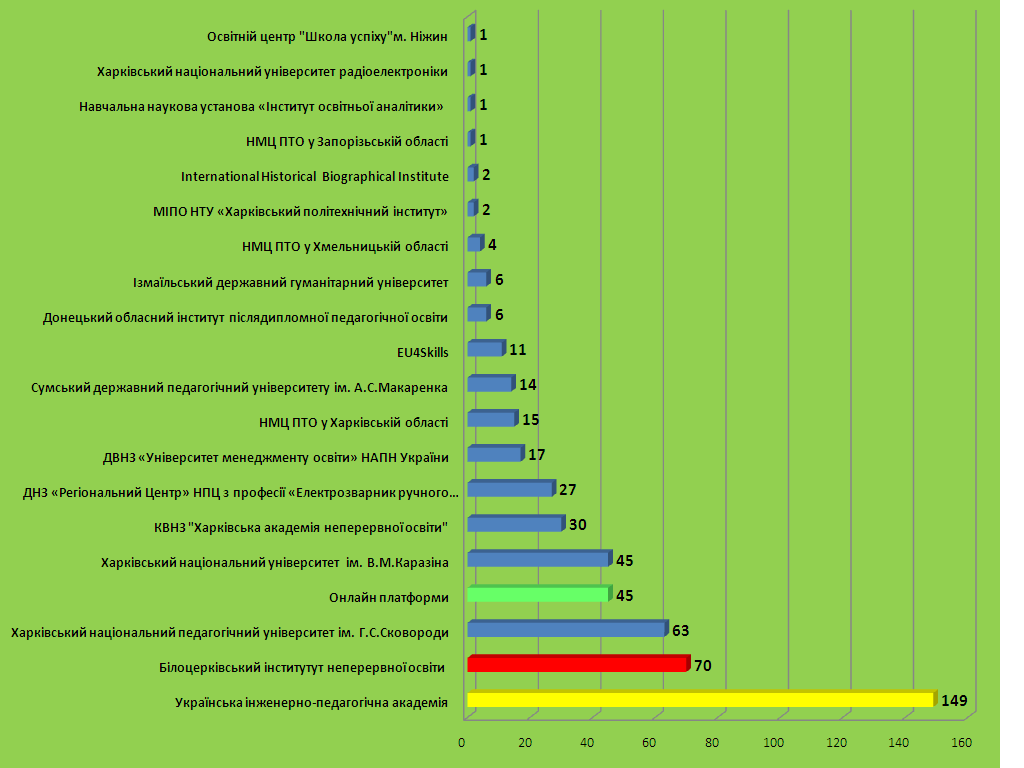 Керівні кадри ЗП(ПТ)О
Викладачі ЗОП                                Викладачі ПТП
Майстри в/н                             Інші педпрацівники
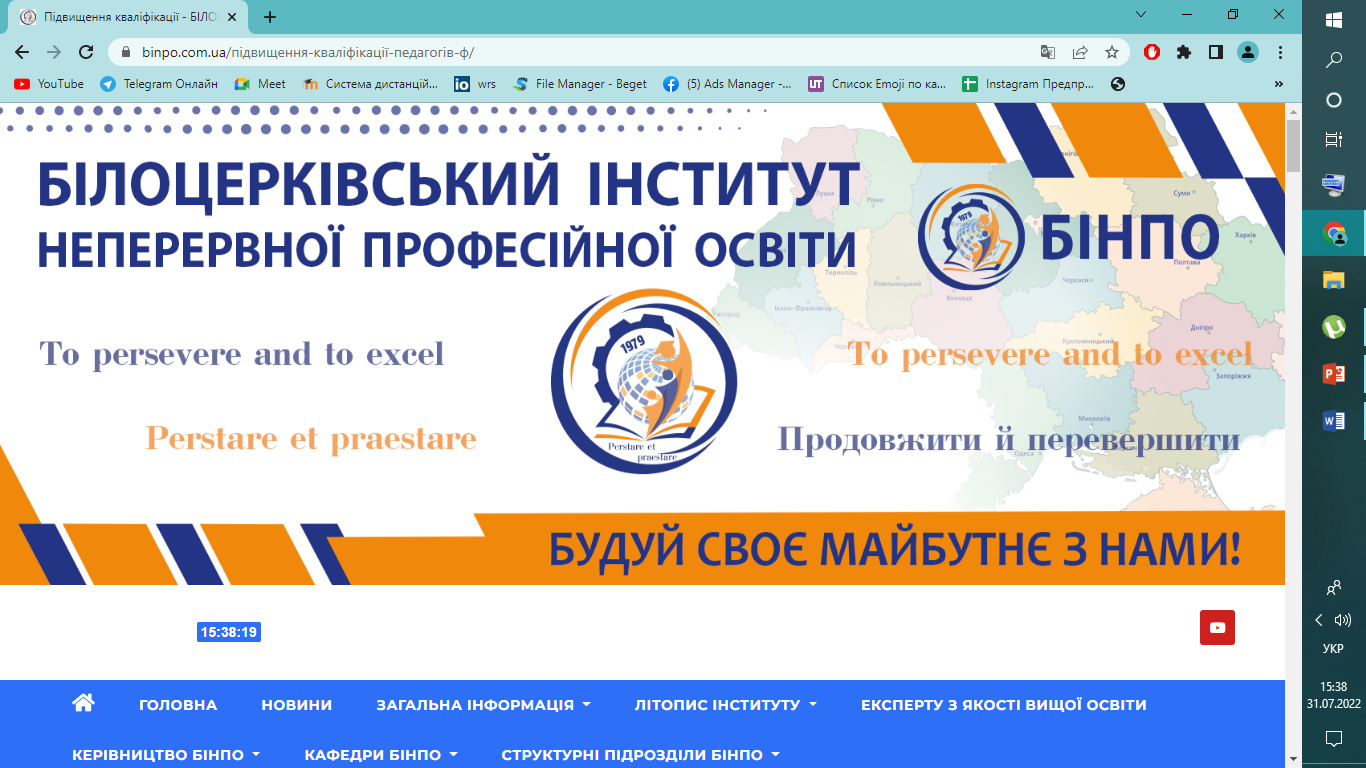 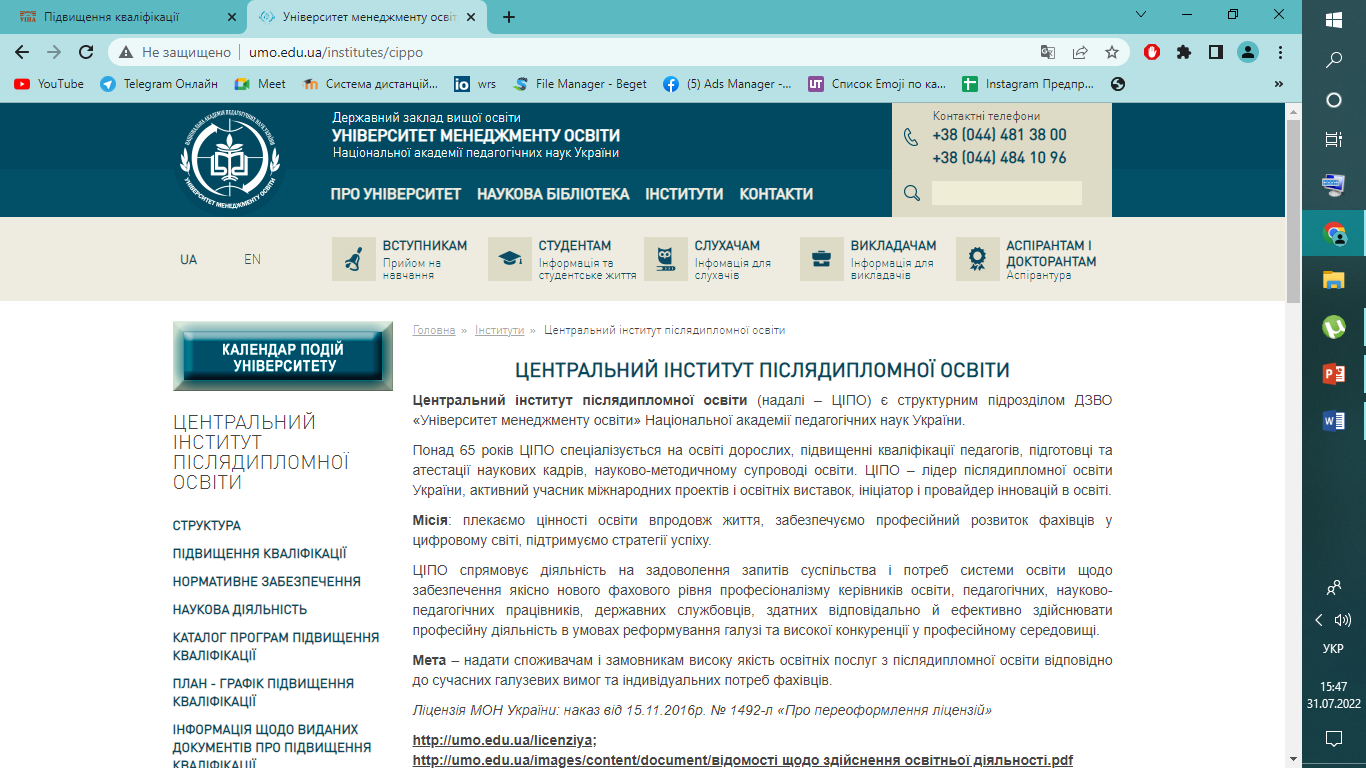 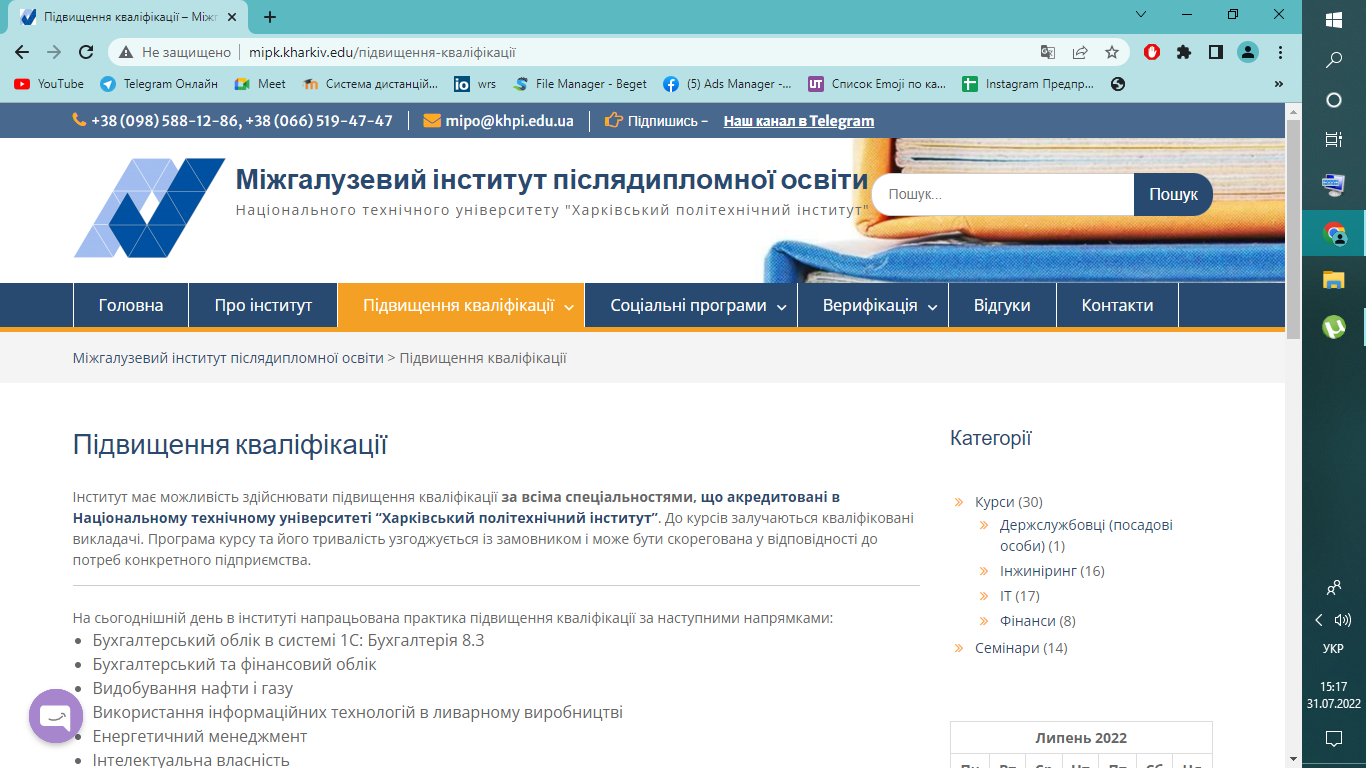 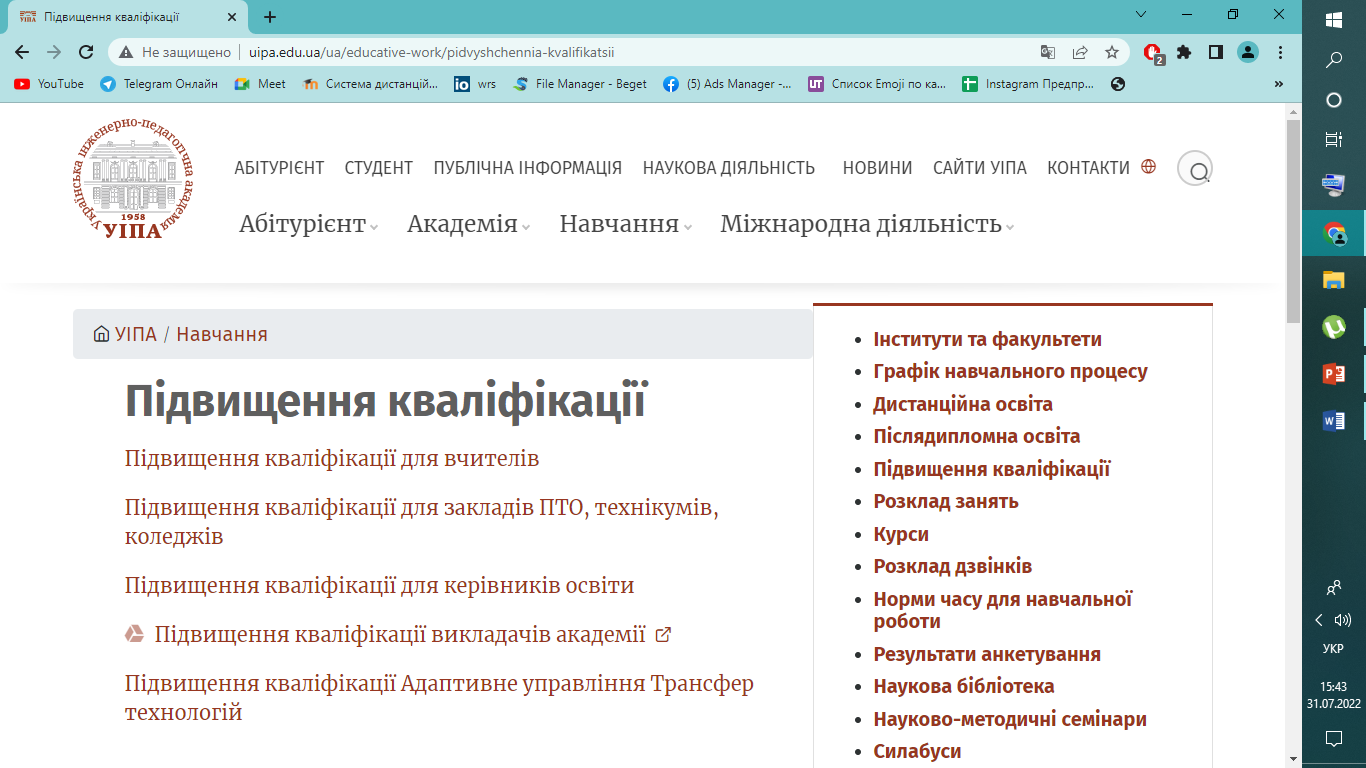 Освітні майданчики з безкоштовними онлайн-курсами
Освітні майданчики з безкоштовними онлайн-курсами
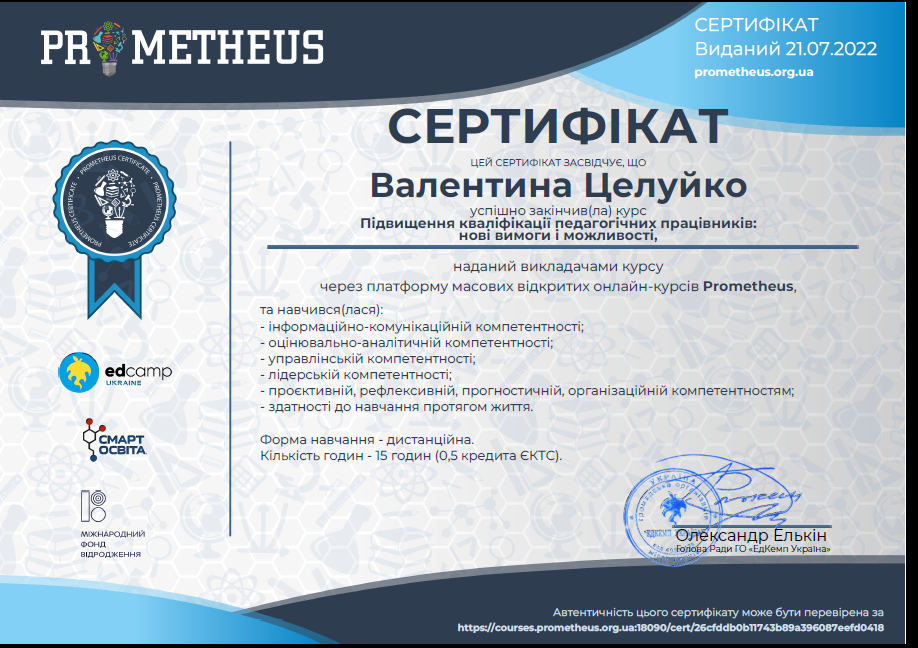 Дякую за увагу
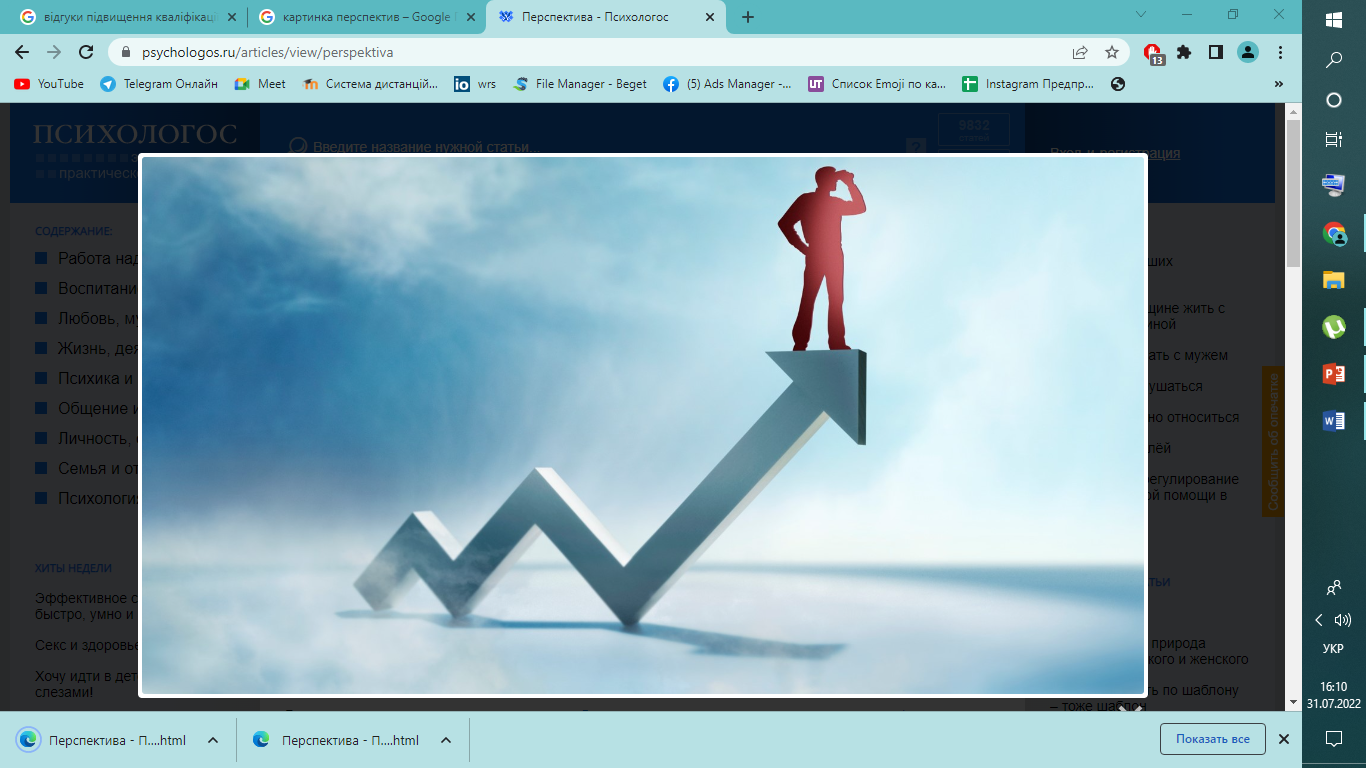